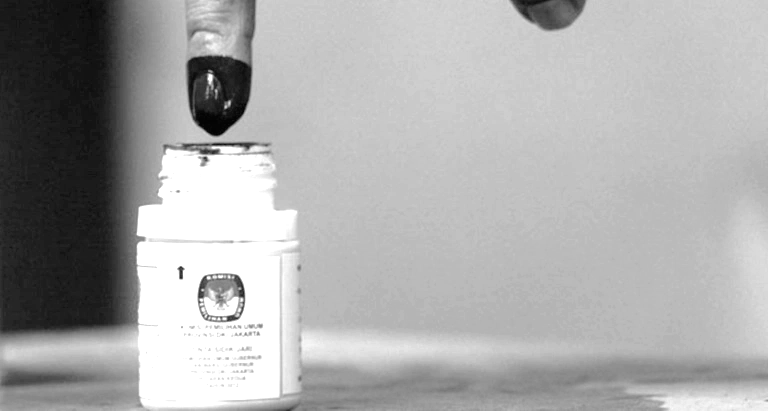 PROBLEMATIKA
&
PENYELESAIAN
SENGKETA
pemilu
2019
Fritz Edward Siregar
Koordinator Divisi Hukum
Bawaslu RI
01
INDEKS KERAWANAN PEMILU TAHUN 2019
02
PENYELESAIAN SENGKETA PROSES PEMILU
03
PERMASALAHAN KONKRET DALAM PERSIDANGAN DI MK
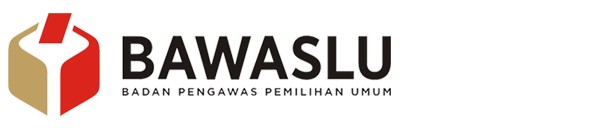 0 1
Indeks Kerawanan Pemilu merupakan alat untuk mengukur kategori kerawanan serta melakukan deteksi dini.
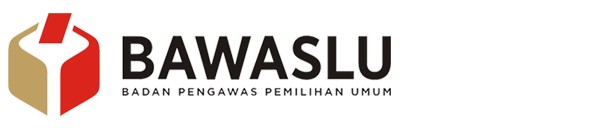 dimensi IKP.
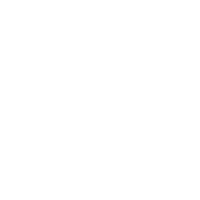 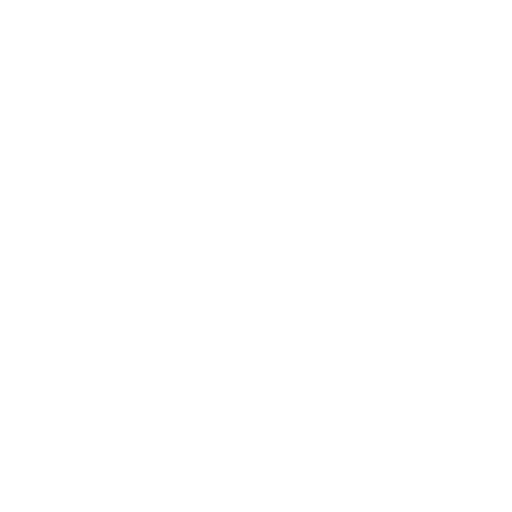 #1
#2
#3
#4
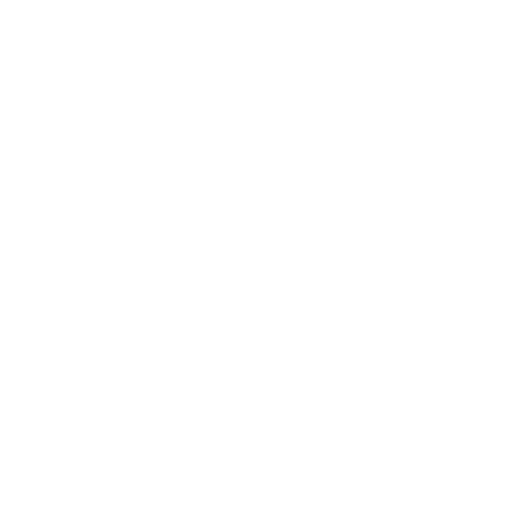 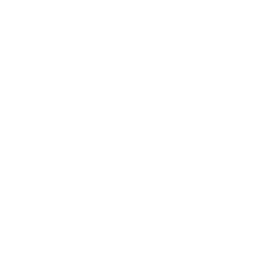 dimensi konteks sosial politik
dimensi 
partisipasi
dimensikontestasi
dimensipenyelenggaranyang bebasdan adil
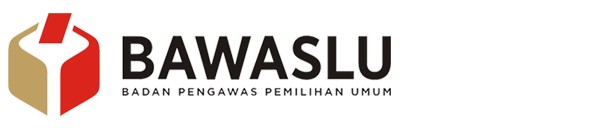 Kategori penilaian IKP 2019
tingkat 
kerawanan tinggi
66,01 - 100,00
tingkat 
kerawanan sedang
33,01 - 66,00
tingkat 
kerawanan rendah
0 - 33,00
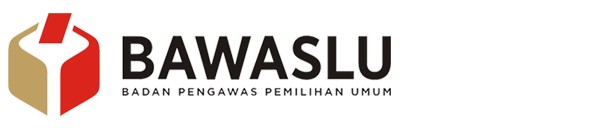 4 9
rata-rata kerawanan nasional yang merupakan kumulasi agregatif dari 4 dimensi dari 514 kabupaten/kota.
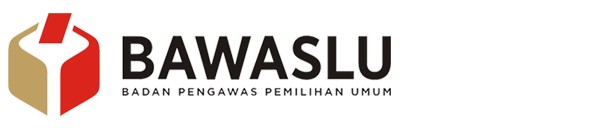 DI YOGYAKARTA
/
4 PROVINSI
2.   PAPUA BARAT
dengan tingkat kerawanan tertinggi di atas rata-rata kerawanan nasional:
3.   SUMATERA BARAT
4.   MALUKU
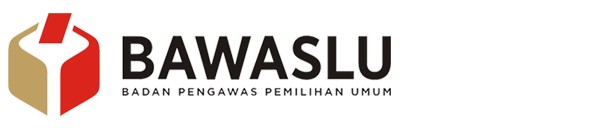 /
LOMBOK TIMUR
2 KABUPATEN/KOTA
dengan tingkat kerawanan tertinggi di atas rata-rata kerawanan nasional:
2.   TELUK BINTUNI
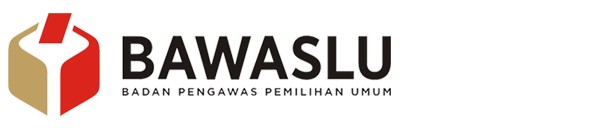 3.
4.
1.
Pengadaan dan Distribusi Logistik
Pemungutan dan Penghitungan Suara
Pemutakhiran 
Data Pemilih
17 April - 17 Juni 2019
13 April-1 Mei 2019
5 Sep 2018-18 Mei 2019
RAWAN TINGGI:28  (5,4%) DAERAH
RAWAN TINGGI:272 (52,9%) DAERAH
RAWAN TINGGI:224 (43,6%) DAERAH
RAWAN SEDANG:486 (94,6%) DAERAH
RAWAN SEDANG:242 (47,1%) DAERAH
RAWAN SEDANG:290 (56,4%) DAERAH
2.
5.
Kampanye
Sengketa Proses 
dan Hasil
23 Sep 2018-13 April 2019
RAWAN TINGGI:127 (24,7%) DAERAH
RAWAN TINGGI:251 (48,8%) DAERAH
RAWAN SEDANG:387 (75,3%) DAERAH
RAWAN SEDANG:263 (51,2%) DAERAH
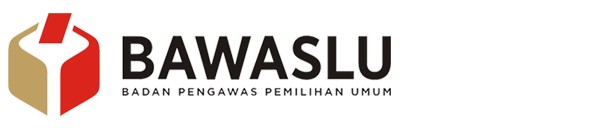 otoritas Penyelenggara Pemilu
Penyelenggara Negara
relasi kuasa
pelibatan dalam kampanye
UJARAN KEBENCIAN DAN POLITISASI SARA
NETRALITAS ASN
keterlibatan pemilih
relasi kuasa lokal
praktik kampanye
17,5%
18,1%
Kampanye dan partisipasi pemilih
Relasi kuasa lokal
Pelaksanaan penghitungan
Pengawasan dan partisipasi
kondisi sosial
relasi kuasa lokal
praktik kampanye
34,2%
18,3%
POLITIK UANG
KEAMANAN
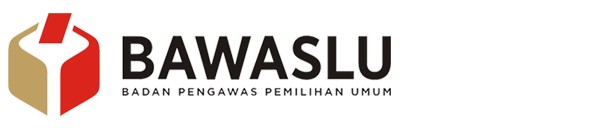 subdimensi
hak pilih.
hak pilih.
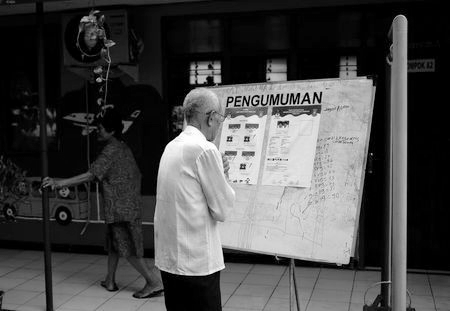 Pemilih memenuhi syarat namun tidak terdaftar dalam DPT
Pemilih tanpa KTP-el
Tidak memenuhi syarat namun terdaftar dalam DPT
Tidak ada koordinasi antara KPU dan Disdukcapil
Kabupaten Karo, Kabupaten Nduga, Kabupaten Sarolangun memiliki tingkat kerawanan tertinggi.
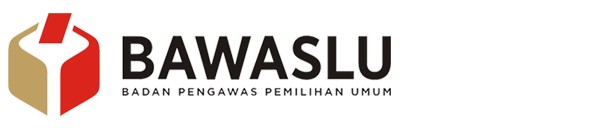 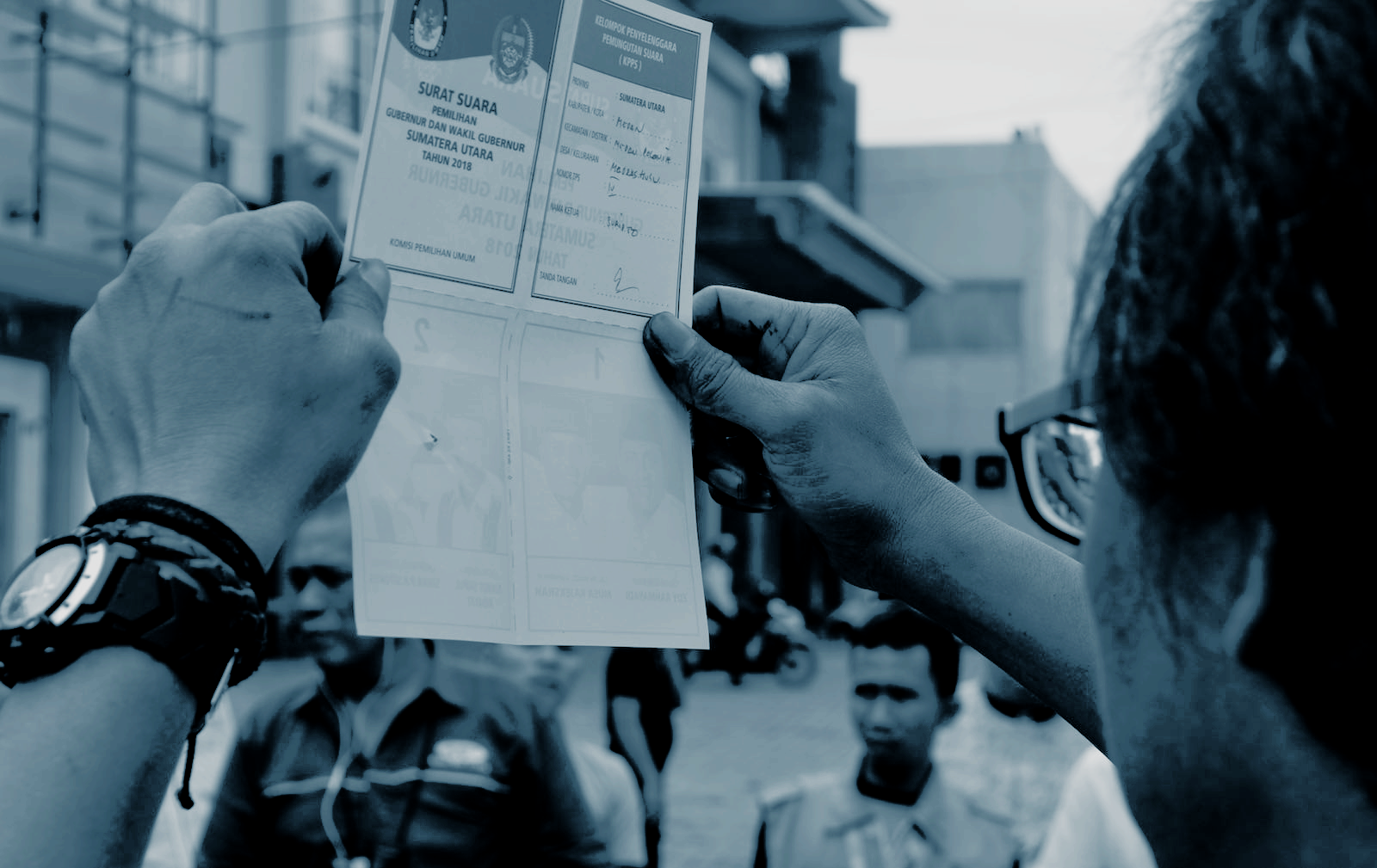 subdimensi
kampanye.
kampanye.
kampanye di luar jadwal
konflik antarpeserta atau masyarakat
penggunaan fasilitas negara
politik uang
Kabupaten Lombok Timur dan Kabupaten Teluk Bintuni memiliki tingkat kerawanan tertinggi
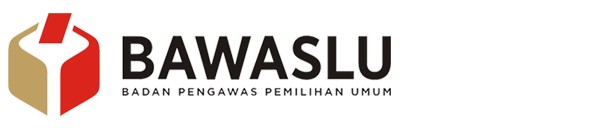 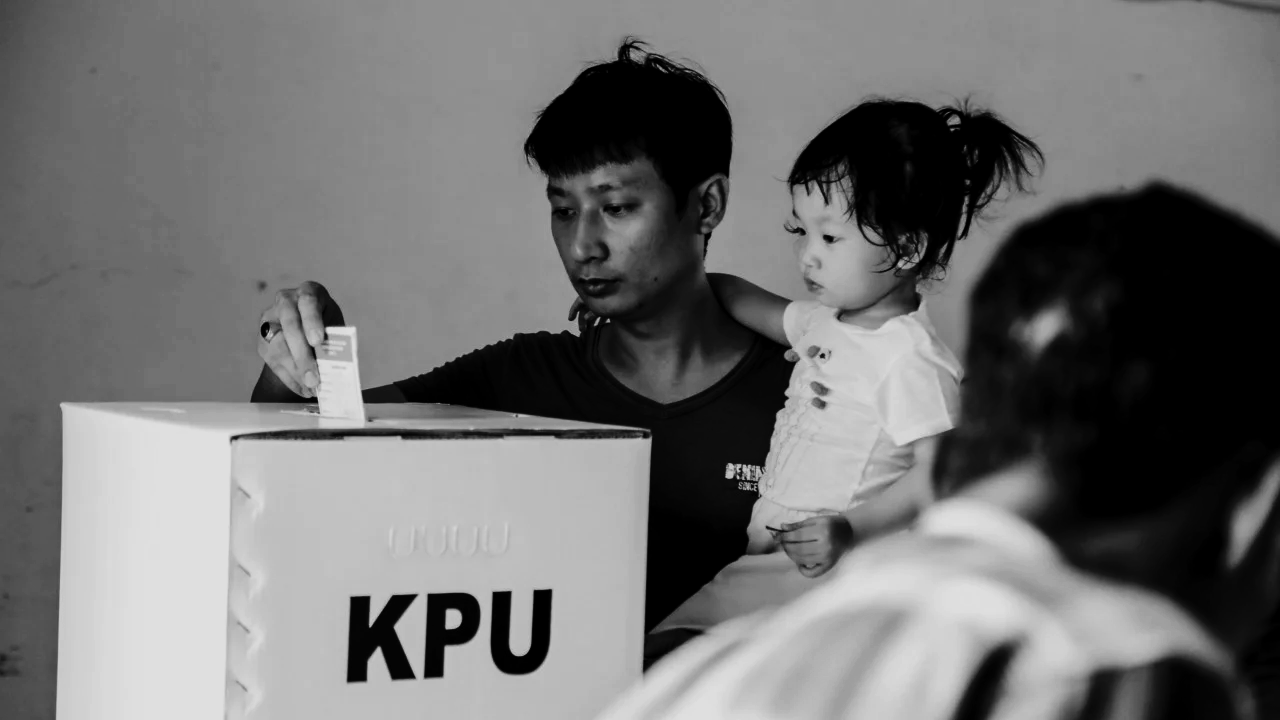 subdimensi
pelaksanaan pemungutan suara
pelaksanaan pemungutan suara
pemilih disabilitas  |  pemilih napi  |  rumah sakit penggelembungan dan pengurangan
Kota Pasuruan, Kota Sorong, dan Kabupaten Sorong Selatan memiliki tingkat kerawanan tertinggi.
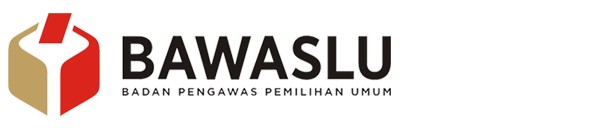 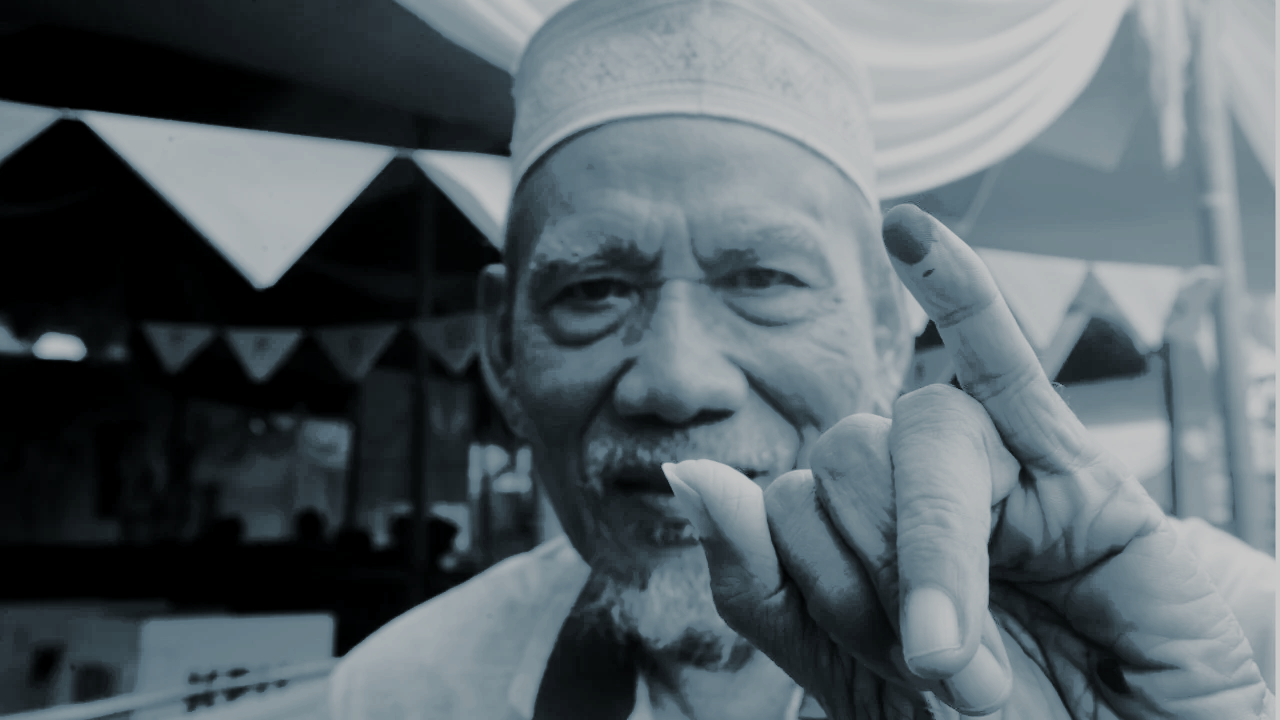 subdimensi
adjudikasi keberatan Pemilu.
adjudikasi keberatan Pemilu.
permohonan sengketa hasil Pemilu di MK
keberatan penetapan perolehan suara caleg di internal partai
Gorontalo dan Maluku memiliki tingkat kerawanan tertinggi.
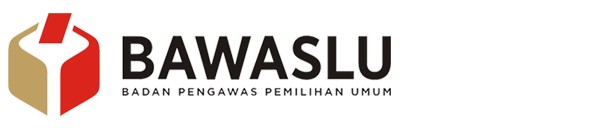 penyelesaian sengketa 
proses pemilu
0 2
0 2
Ruang Lingkup Sengketa Proses Pemilu meliputi sengketa antarpeserta Pemilu dan sengketa antara peserta Pemilu dengan Penyelenggara Pemilu.
(Pasal 466 UU 7/2017)
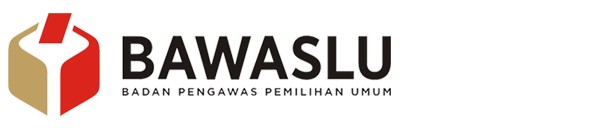 Objek Sengketa meliputi Keputusan KPU, KPU Provinsi, atau KPU Kabupaten Kota.
Keputusan tersebut dalam bentuk Surat Keputusan (SK) atau Berita Acara
(Pasal 4 Perbawaslu 18/2018)
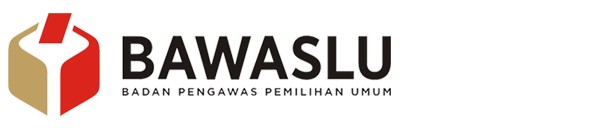 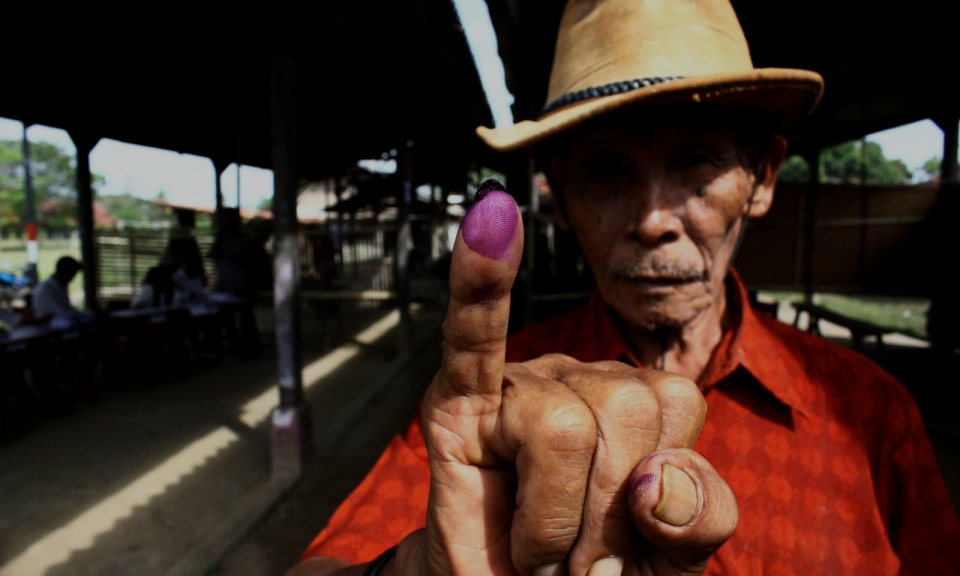 Pihak Pemohon
(Pasal 7 Perbawaslu 18/2018)
Partai politik calon peserta pemilu yang telah mendaftarkan diri sebagai peserta Pemilu di KPU
Partai Politik Peserta Pemilu
Calon Anggota DPR dan DPRD yang tercantum dalam DCT
Bakal Calon Anggota DPD yang telah mendaftarkan diri pada KPU
Calon Anggota DPD
Bakal Paslon Presiden dan Wakil Presiden
Paslon Presiden dan Wakil Presiden
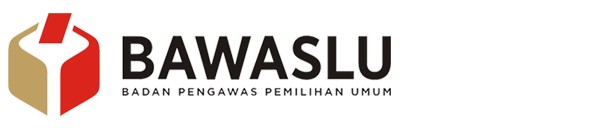 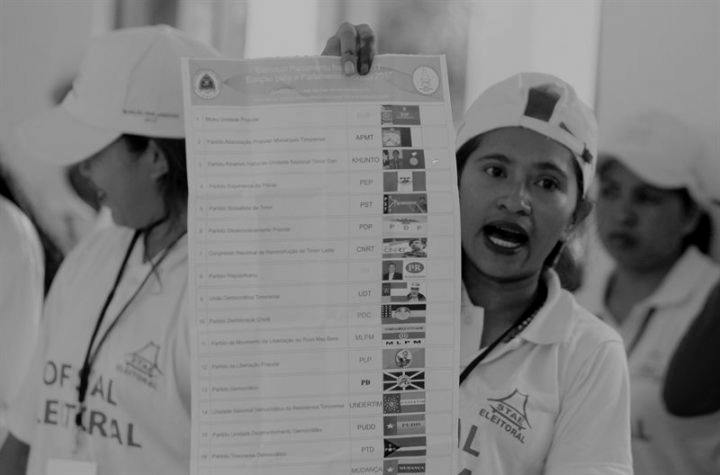 Pihak Termohon
(Pasal 8 Perbawaslu 18/2018)
KPU, KPU Provinsi, dan KPU Kabupaten/Kota
Partai Politik Peserta Pemilu
Bakal calon Anggota DPD yang telah mendaftarkan diri kepada KPU
Calon Anggota DPR, DPD, dan DPRD
Pasangan Calon
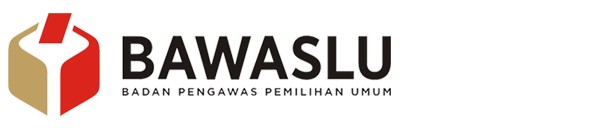 Pihak Terkait adalah Partai Politik Peserta Pemilu, calon anggota DPR dan DPRD yang tercantum di dalam DCT, gabungan Partai Politik Peserta Pemilu, calon anggota DPD, dan/atau Pasangan Calon yang berpotensi dirugikan atas penyelesaian sengketa proses Pemilu.
(Pasal 9 Perbawaslu 18/2018)
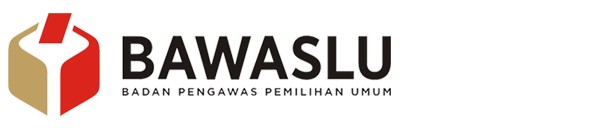 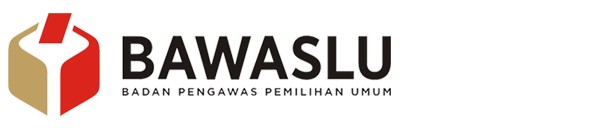 verifikasipermohonan
adjudikasi
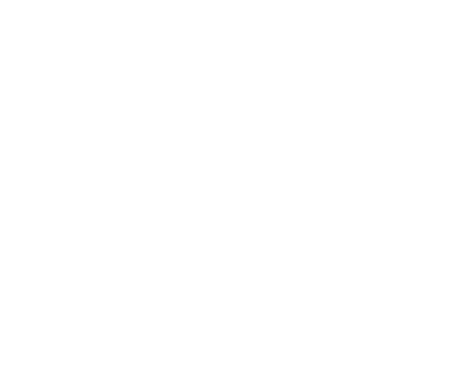 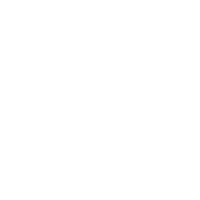 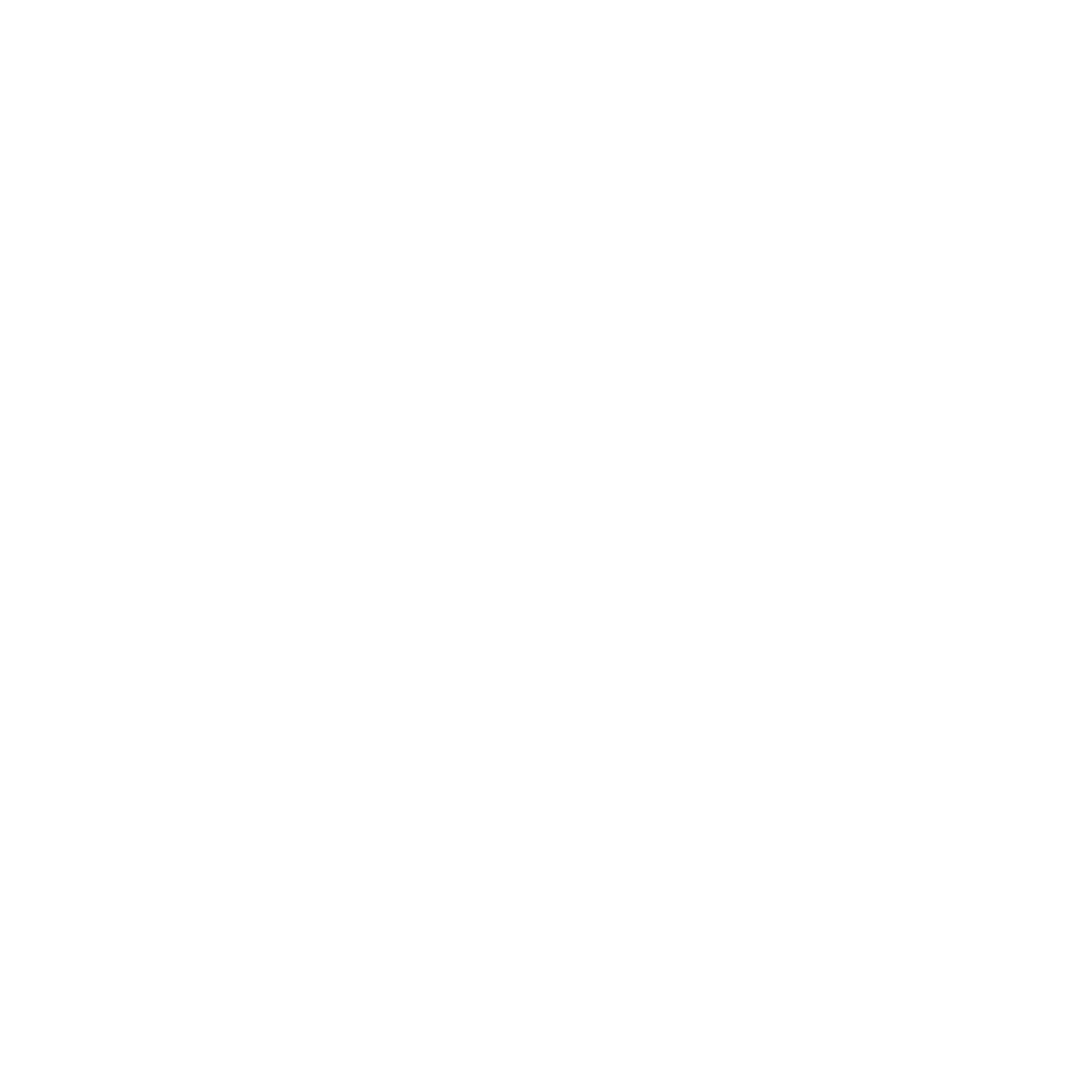 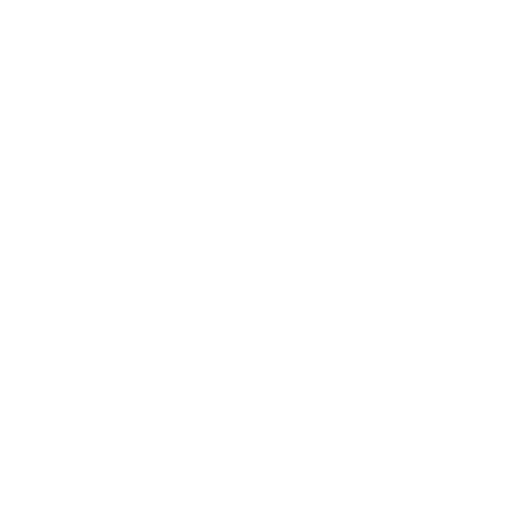 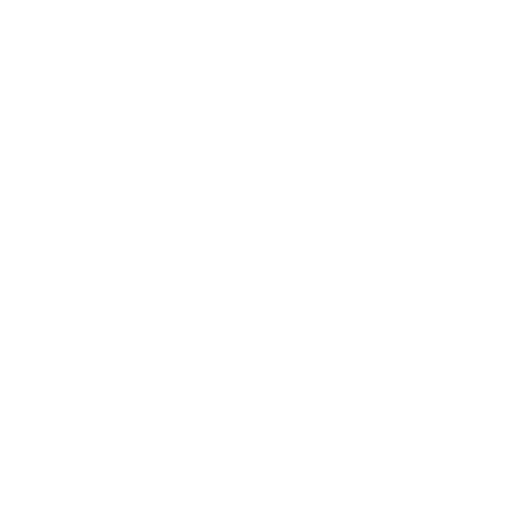 memutus penyelesaian sengketa proses pemilu
mediasiDalam hal mediasi berhasil maka tidak perlu dilanjutkan ke proses adjudikasi.
menerima permohonan
Jangka waktu penyelesaian sengketa adalah 12 hari kalender terhitung sejak permohonan diregistrasi hingga dibacakannya putusan.
Masalah-masalah yang muncul 
dalam persidangan di MK
Tidak terdistribusikannya logistik (Kab. TTS)
Perbedaan data antara DPT yang dimiliki KPU 
dengan data Disdukcapil (Kab. Sampang)
Penyelenggara Pemilu tidak netral (Kab. Deiyai)
Pembukaan kotak suara tidak sesuai prosedur
	(Kab. Cirebon)
Daftar hadir tidak diisi
Pemilih ganda
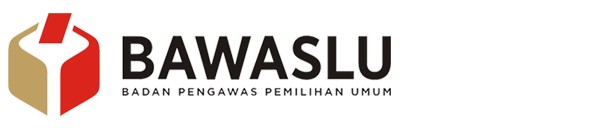 T E R I M A
K A S I H